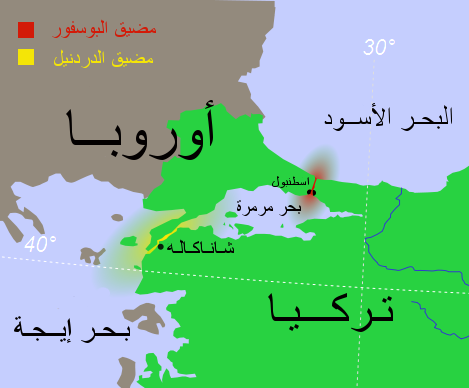 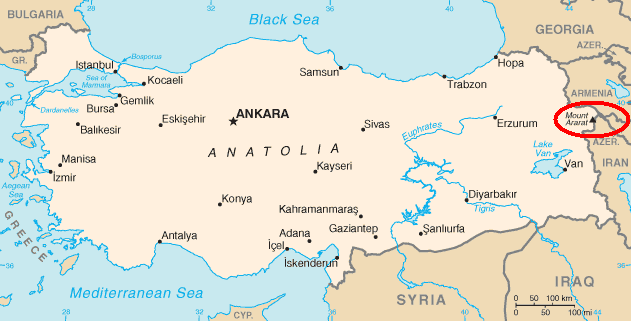 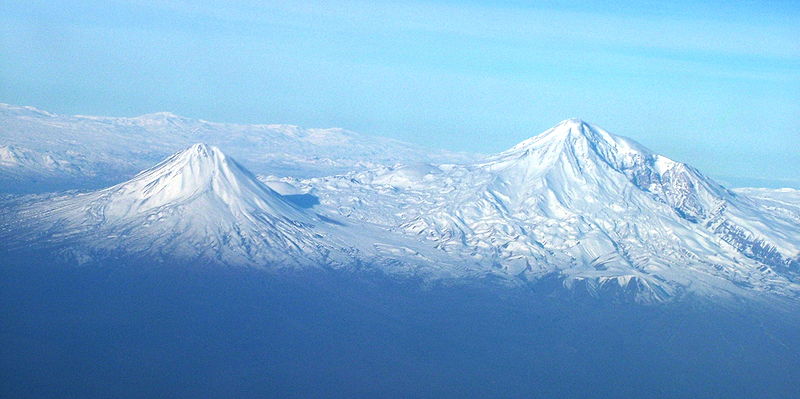 ئةناتؤل (اناضول)
ناو و رةسةنةكةى
جوطرافياى ئةناتؤل
باكور : دةرياى رةش 
باشور : عيَراق و سوريا
رؤذهةلآت: ئةرمينيا و ئيَران
رؤذئاوا : دةرياى سثي ناوةراست (دةرياى مةرمةرة و ئيجة)
تؤرؤس
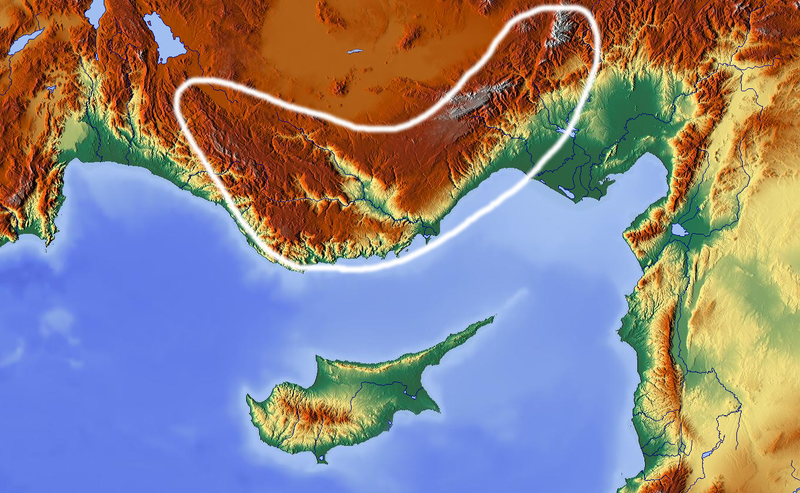 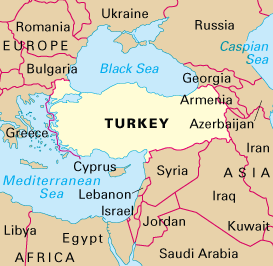 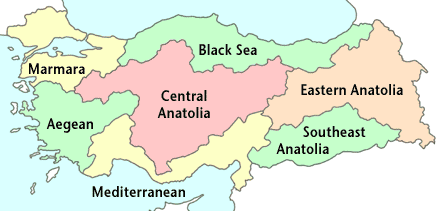